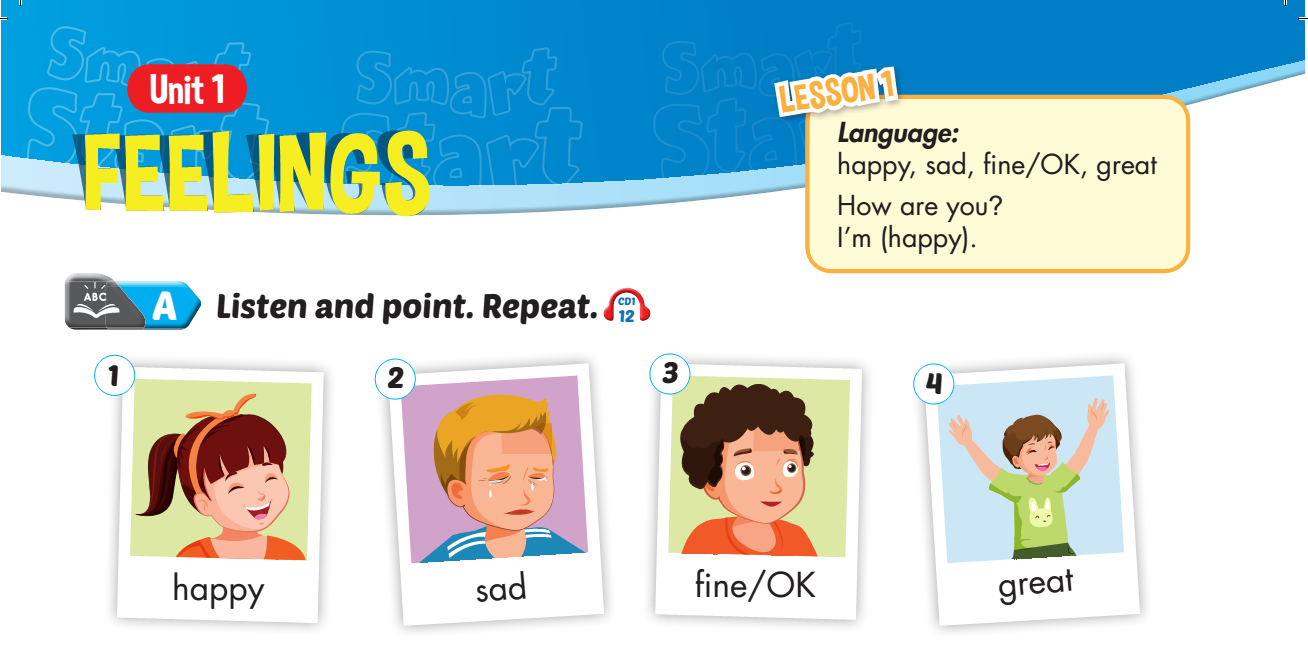 Lesson 1
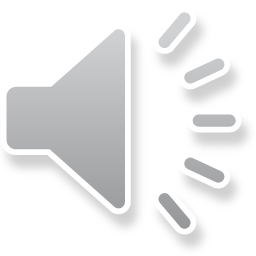 Lesson 1
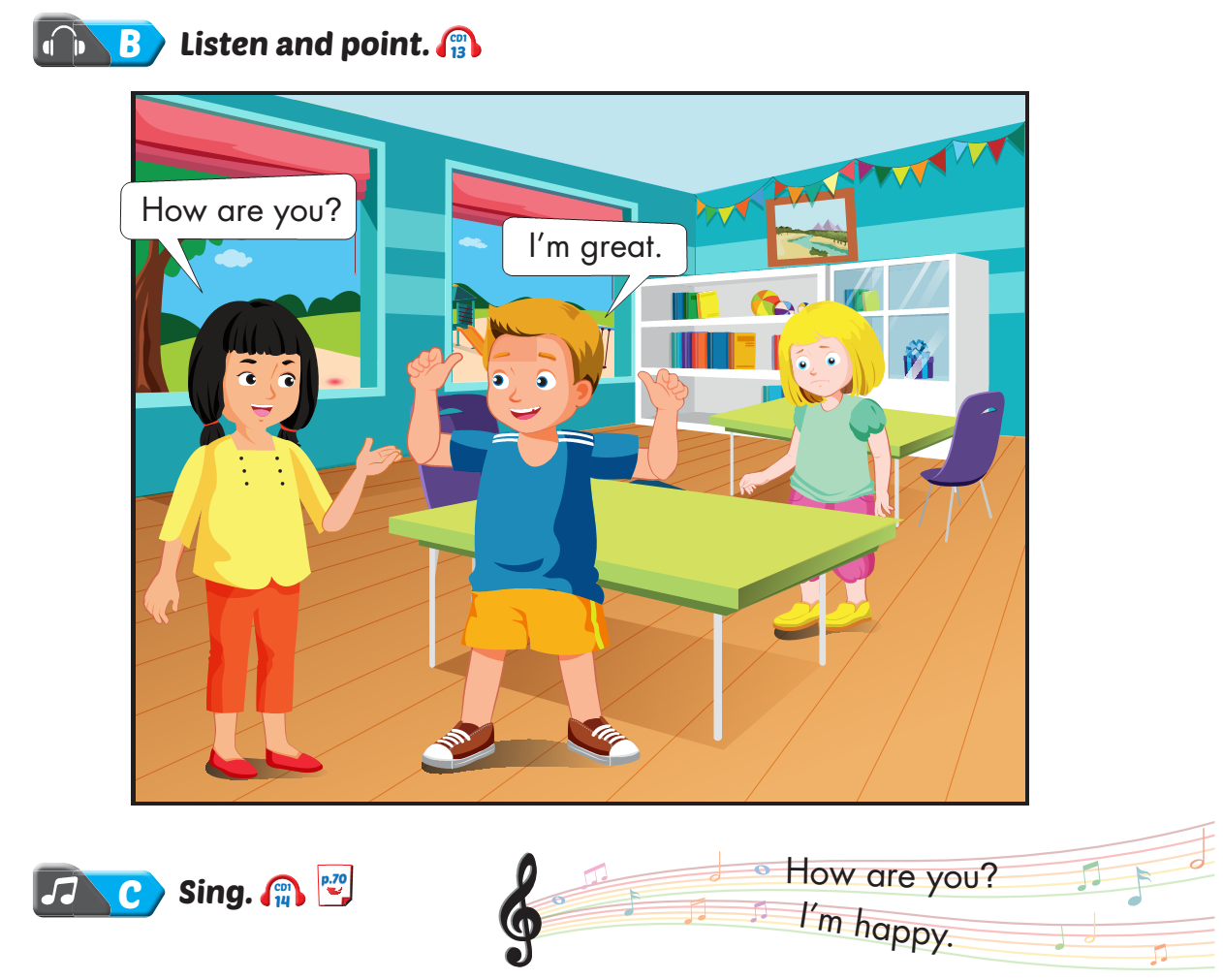 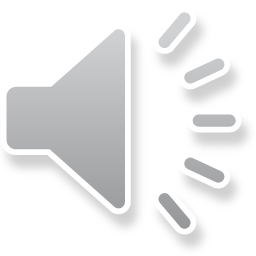 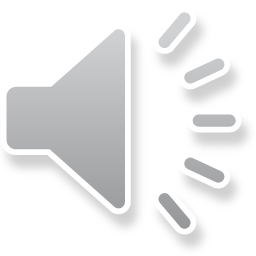 [Speaker Notes: Click on the words, they will move and match up with the pictures.]
Lesson 1
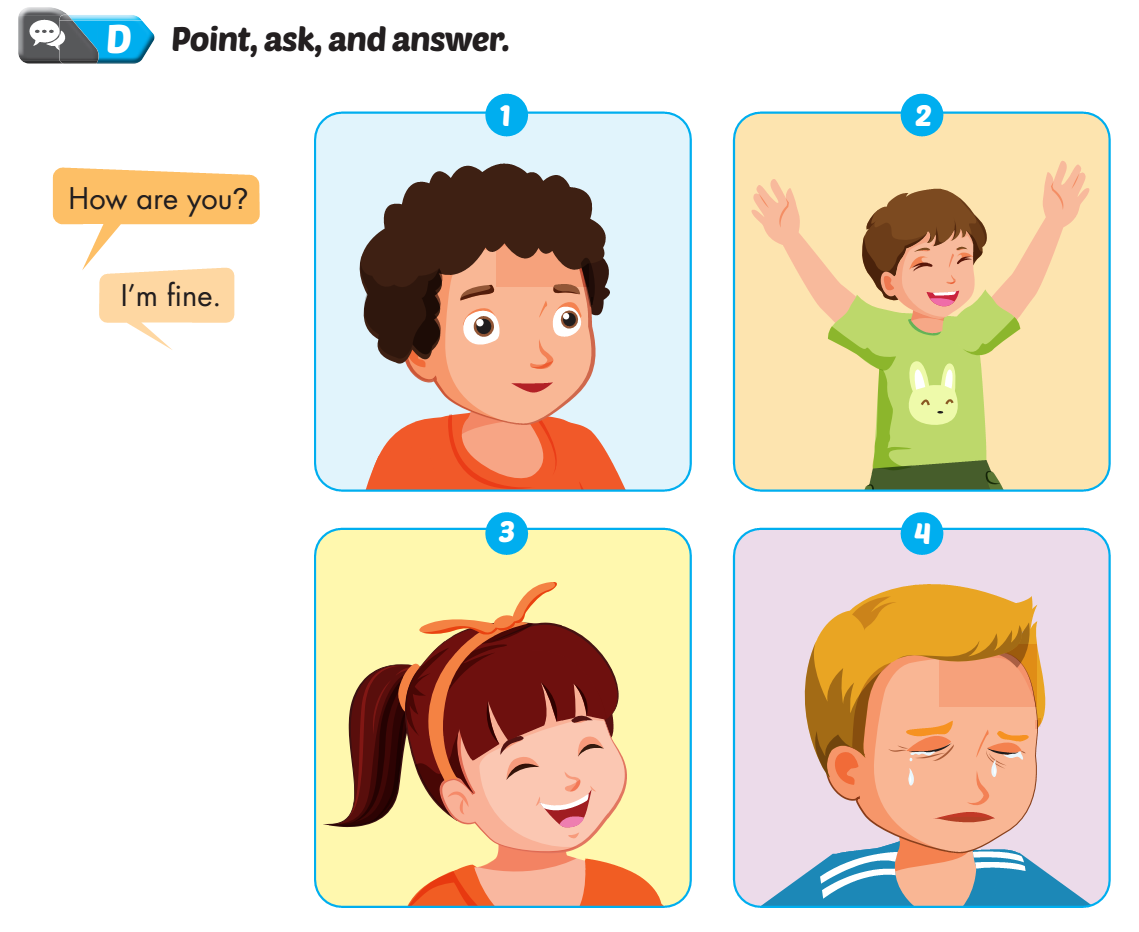 [Speaker Notes: Click on the words, they will move and match up with the pictures.]
Lesson 1
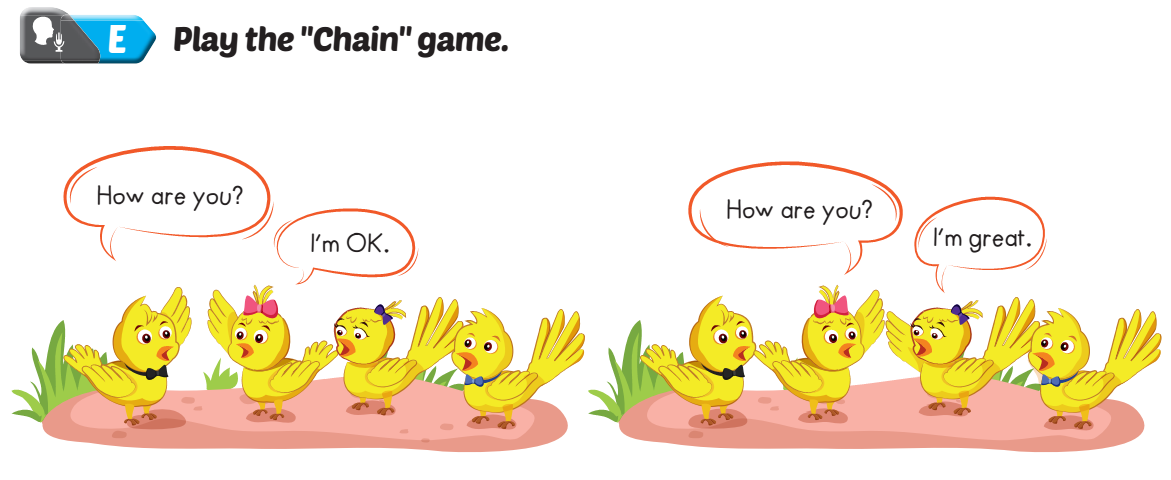 [Speaker Notes: Click on the words, they will move and match up with the pictures.]
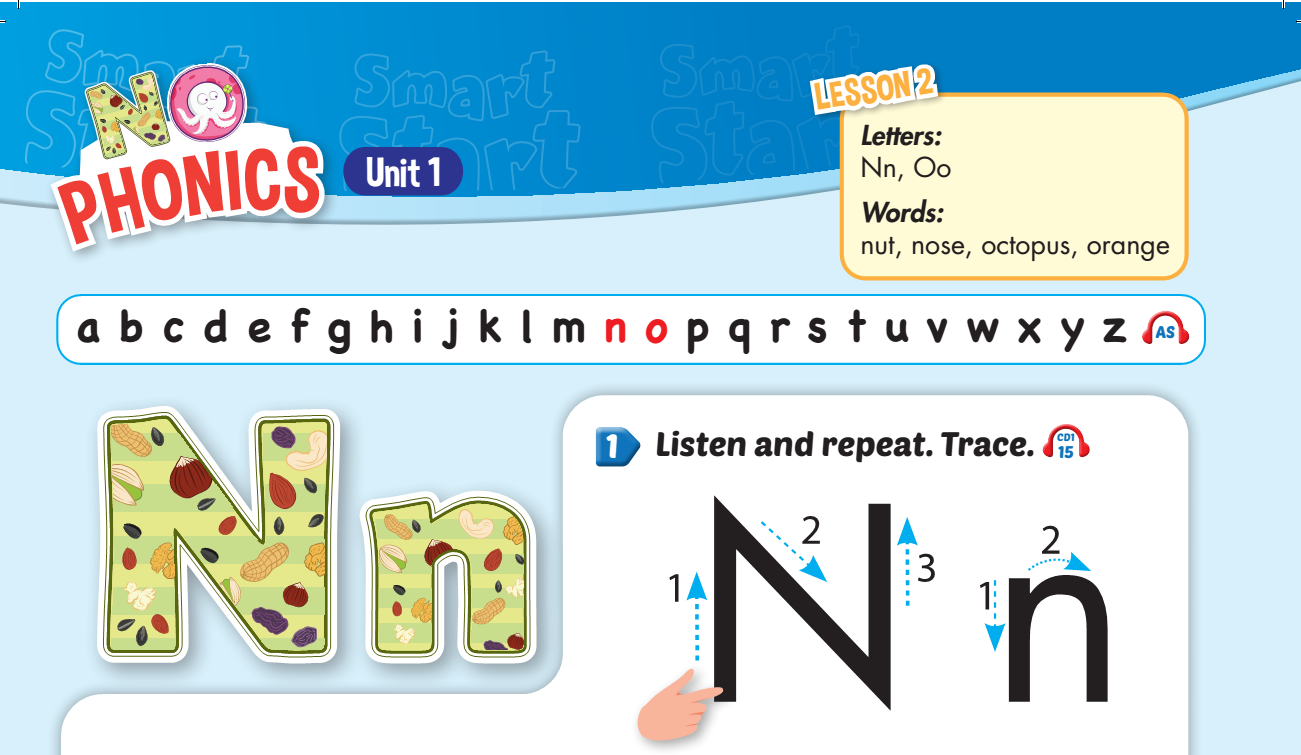 Lesson 1
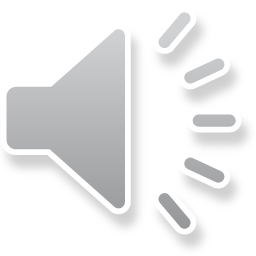 [Speaker Notes: Click on the words, they will move and match up with the pictures.]
Lesson 1
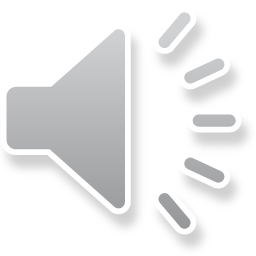 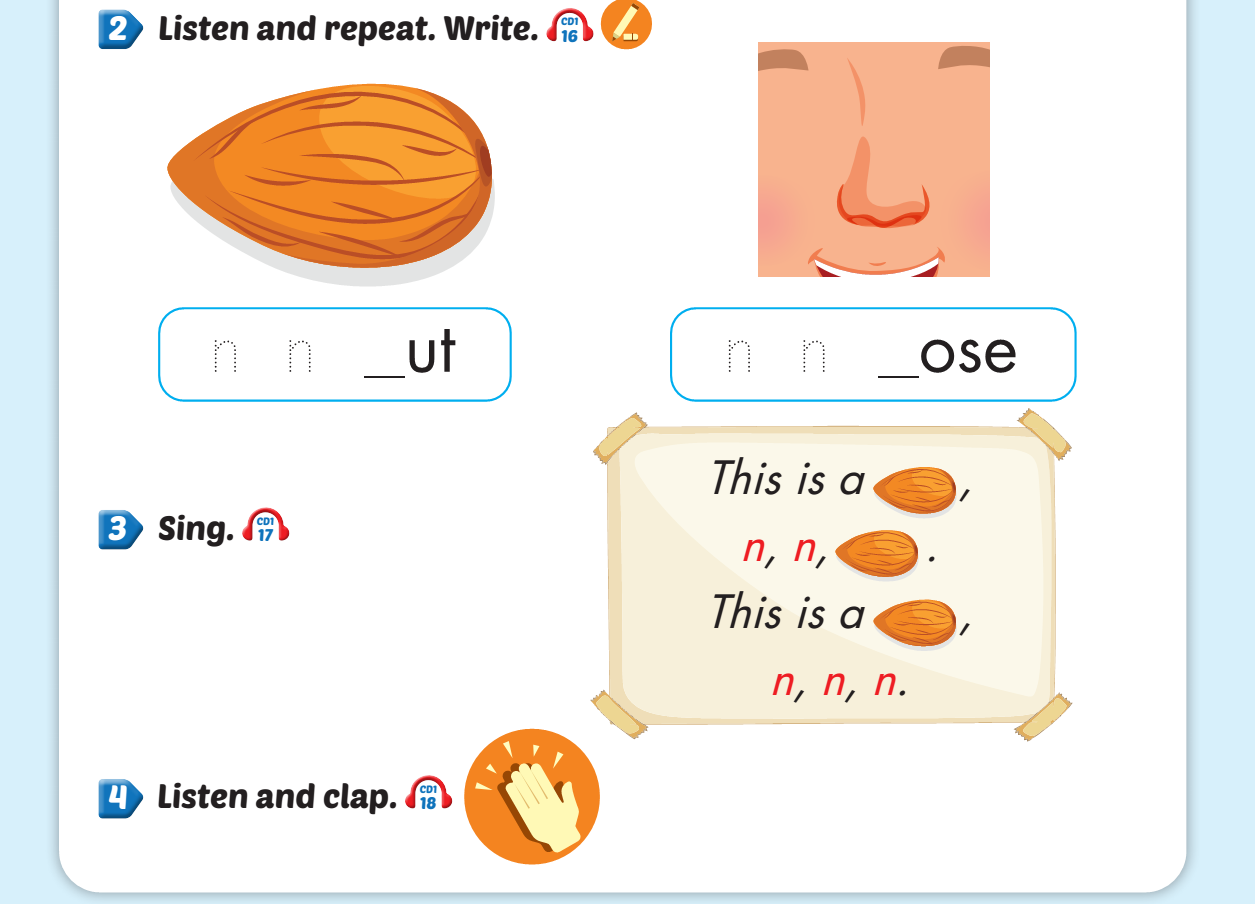 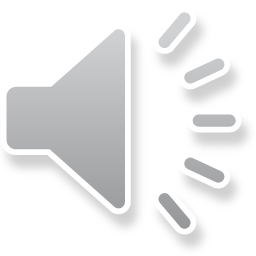 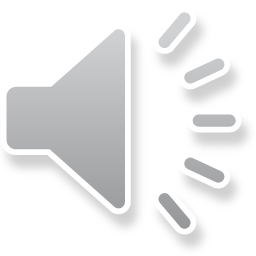 [Speaker Notes: Click on the words, they will move and match up with the pictures.]
Lesson 1
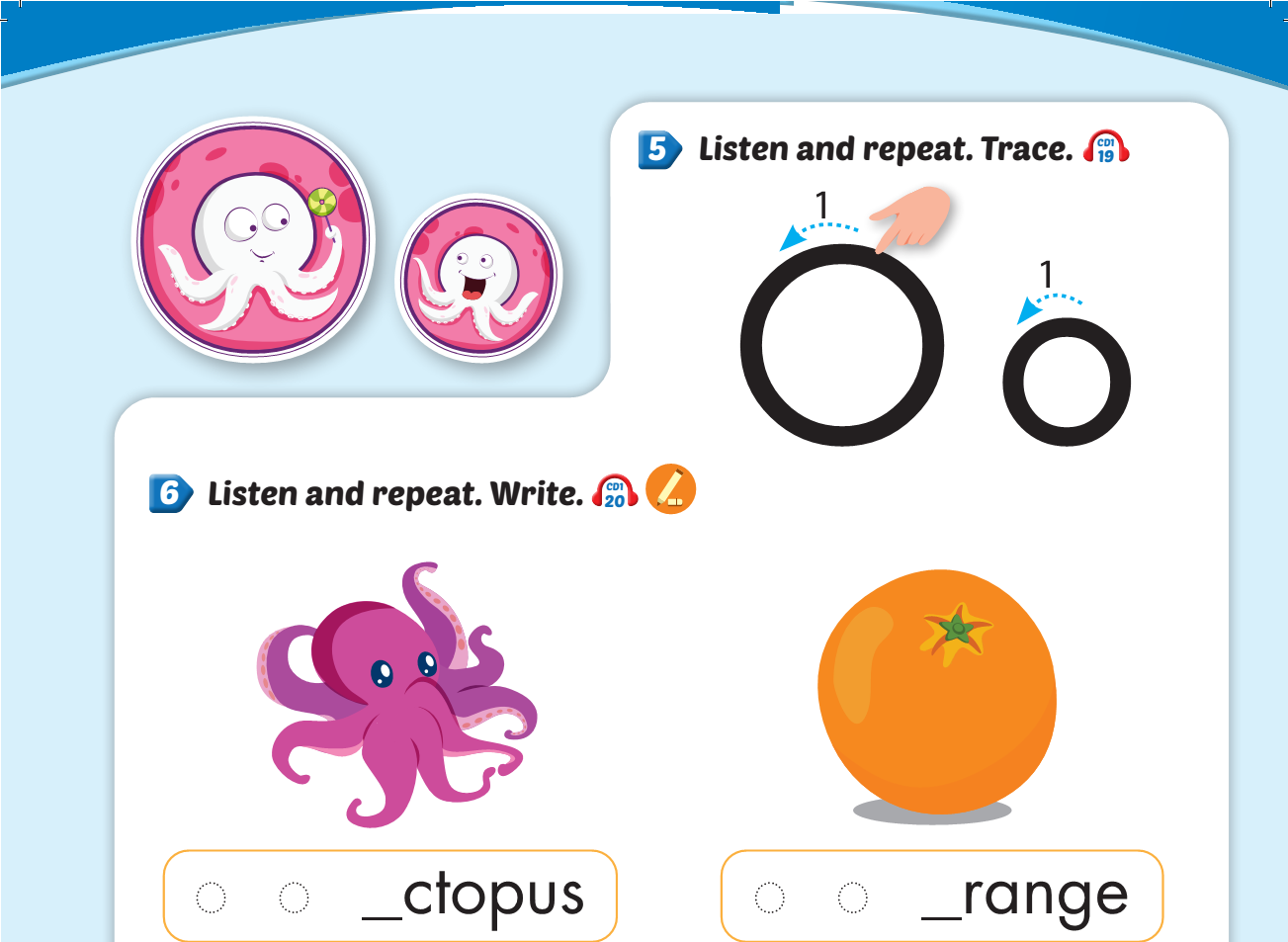 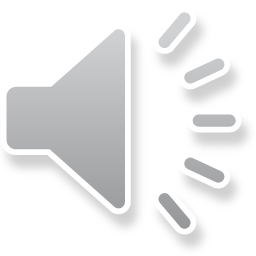 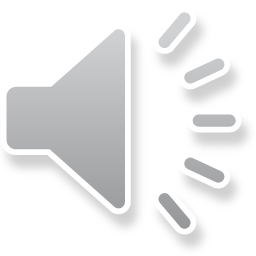 [Speaker Notes: Click on the words, they will move and match up with the pictures.]
Lesson 1
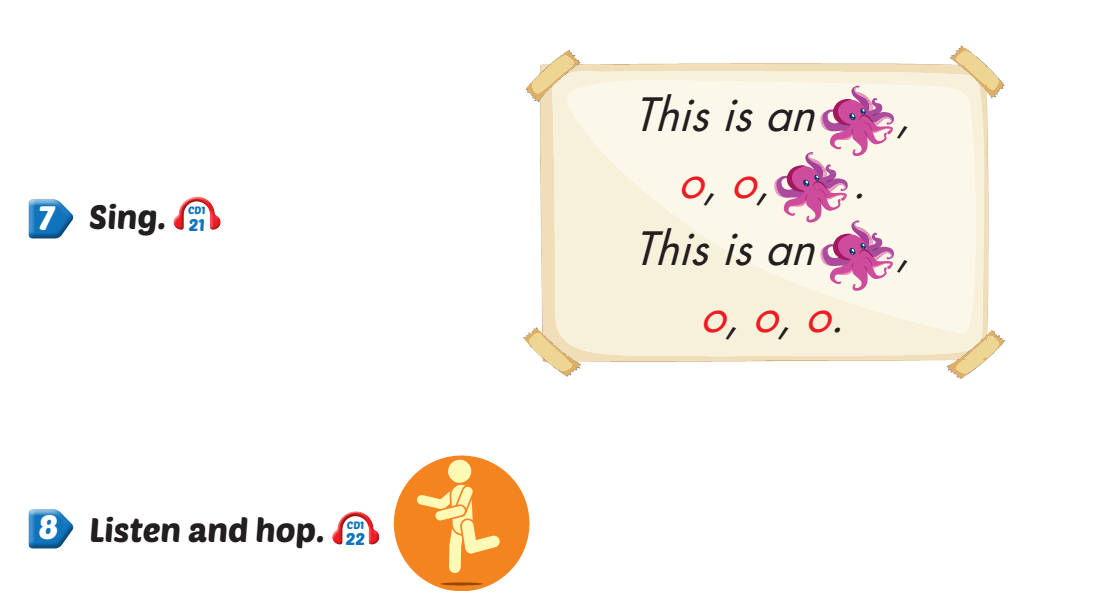 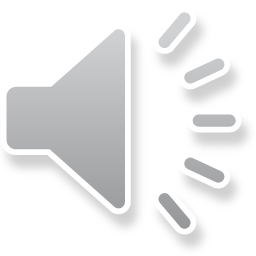 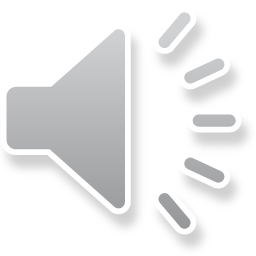 [Speaker Notes: Click on the words, they will move and match up with the pictures.]
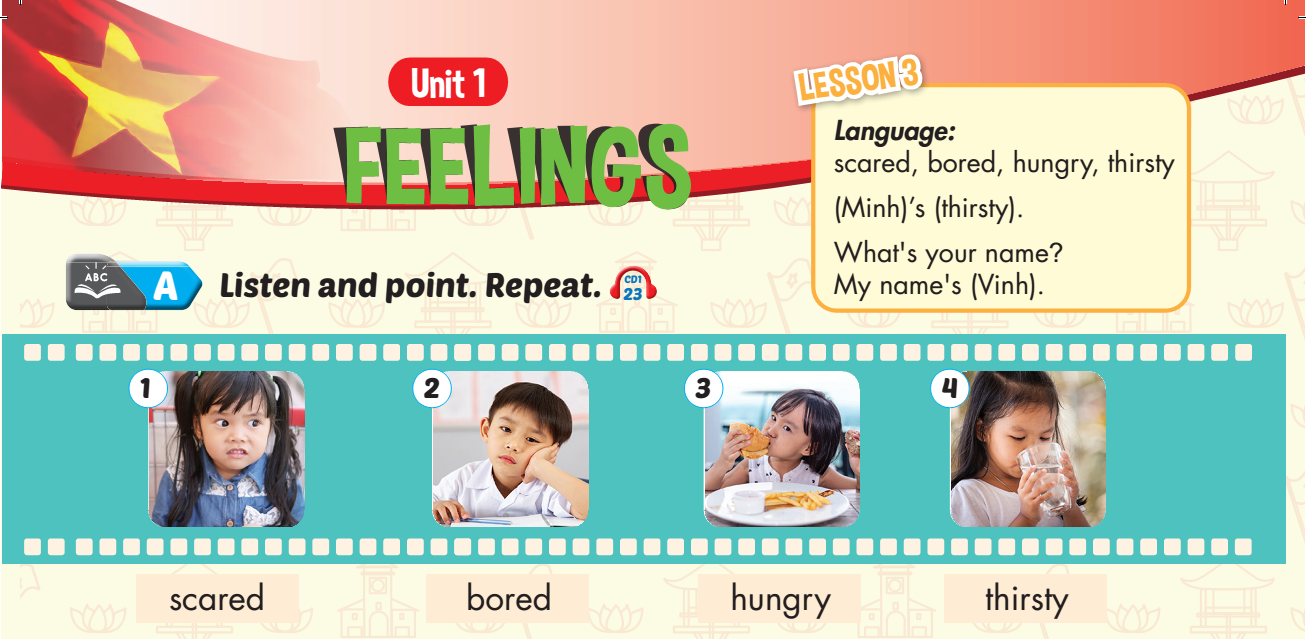 Lesson 1
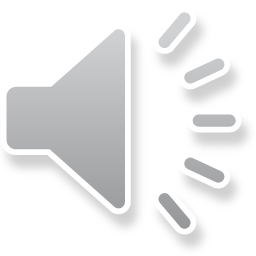 [Speaker Notes: Click on the words, they will move and match up with the pictures.]
Lesson 1
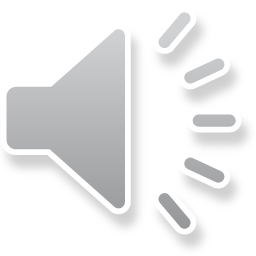 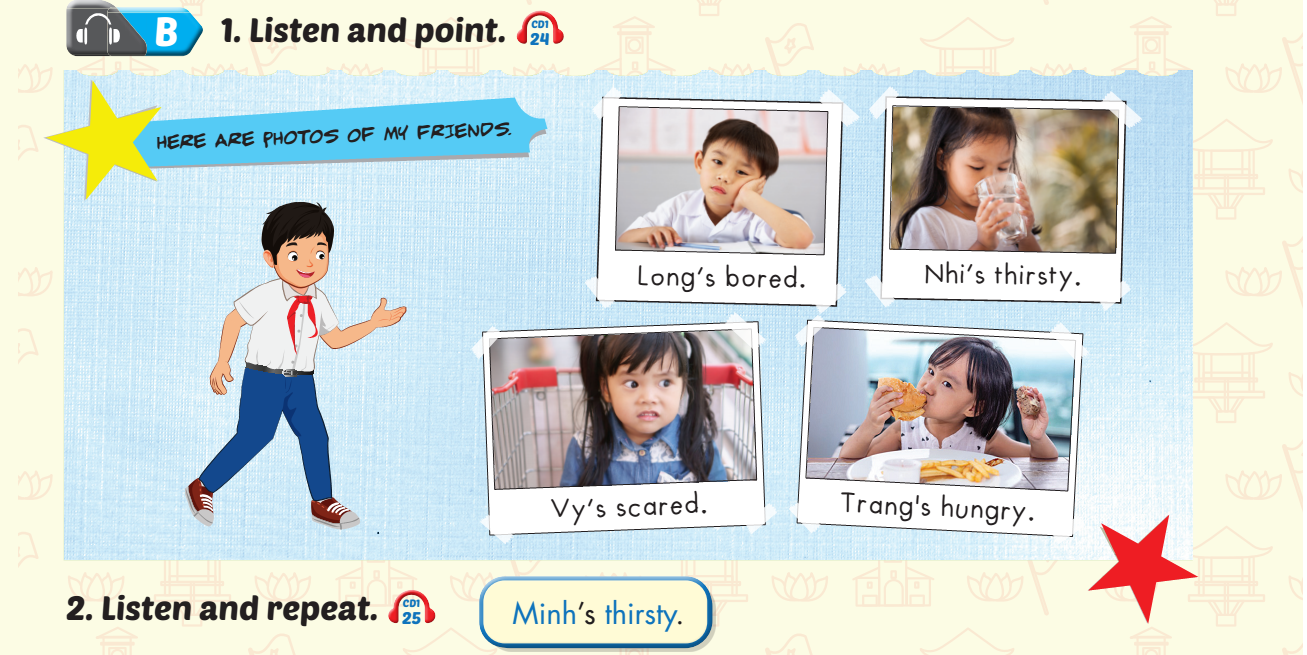 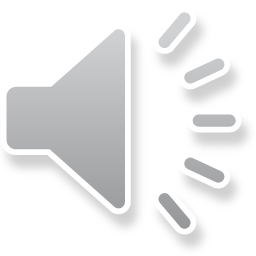 [Speaker Notes: Click on the words, they will move and match up with the pictures.]
Lesson 1
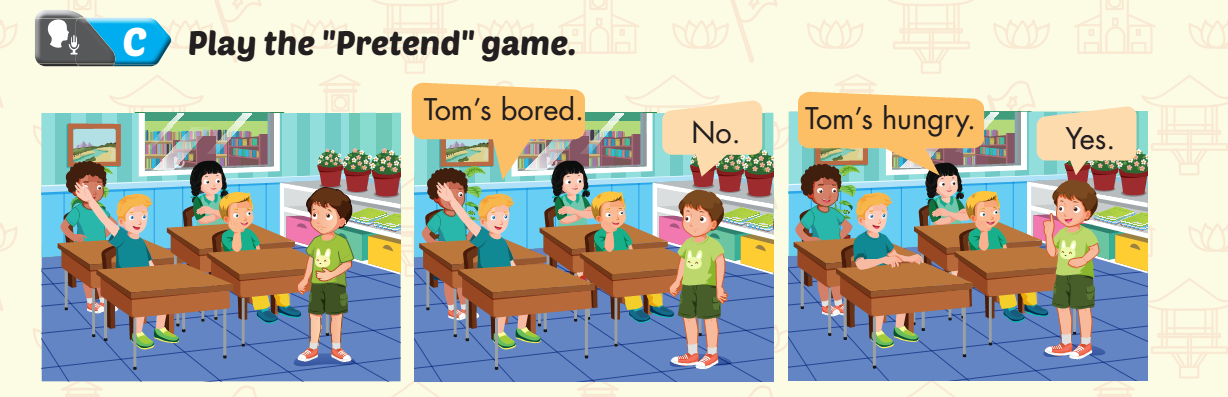 [Speaker Notes: Click on the words, they will move and match up with the pictures.]
Lesson 1
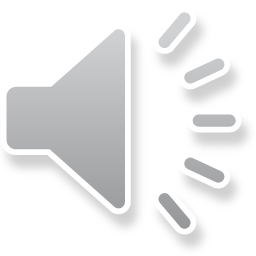 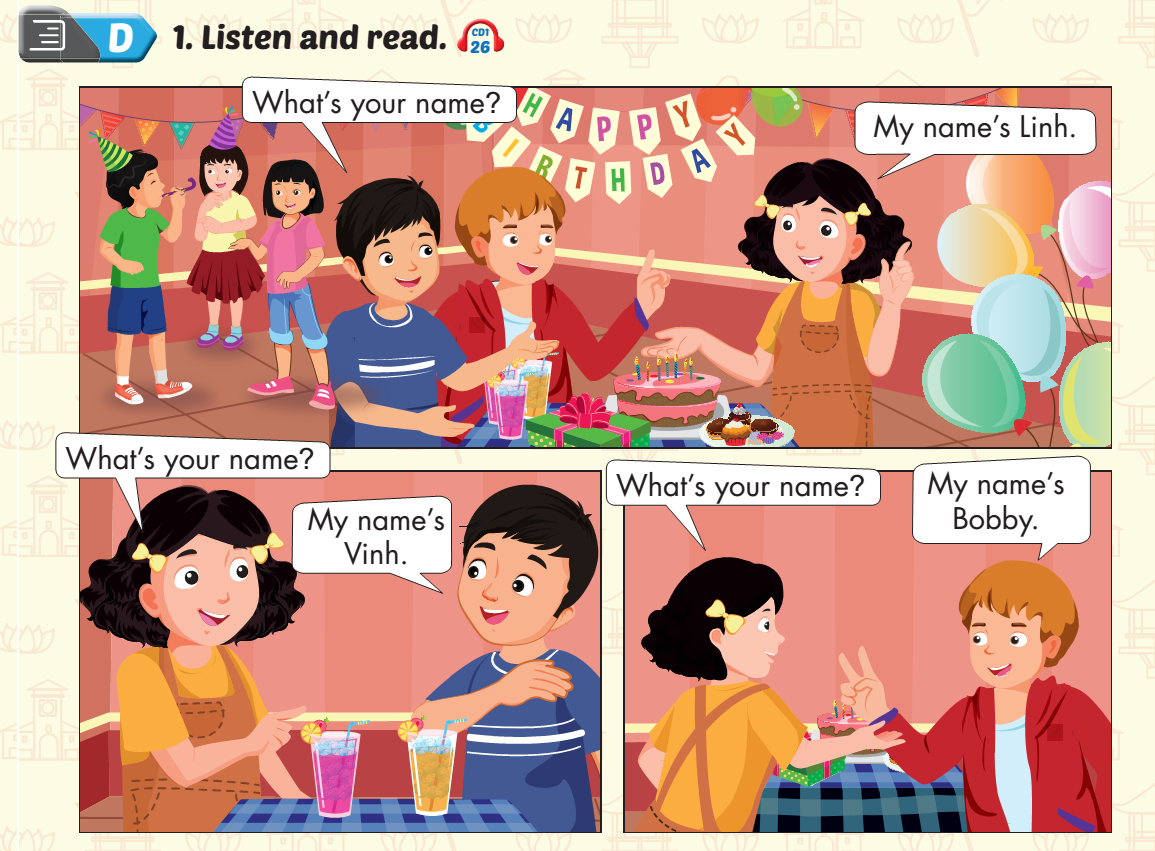 [Speaker Notes: Click on the words, they will move and match up with the pictures.]
Lesson 1
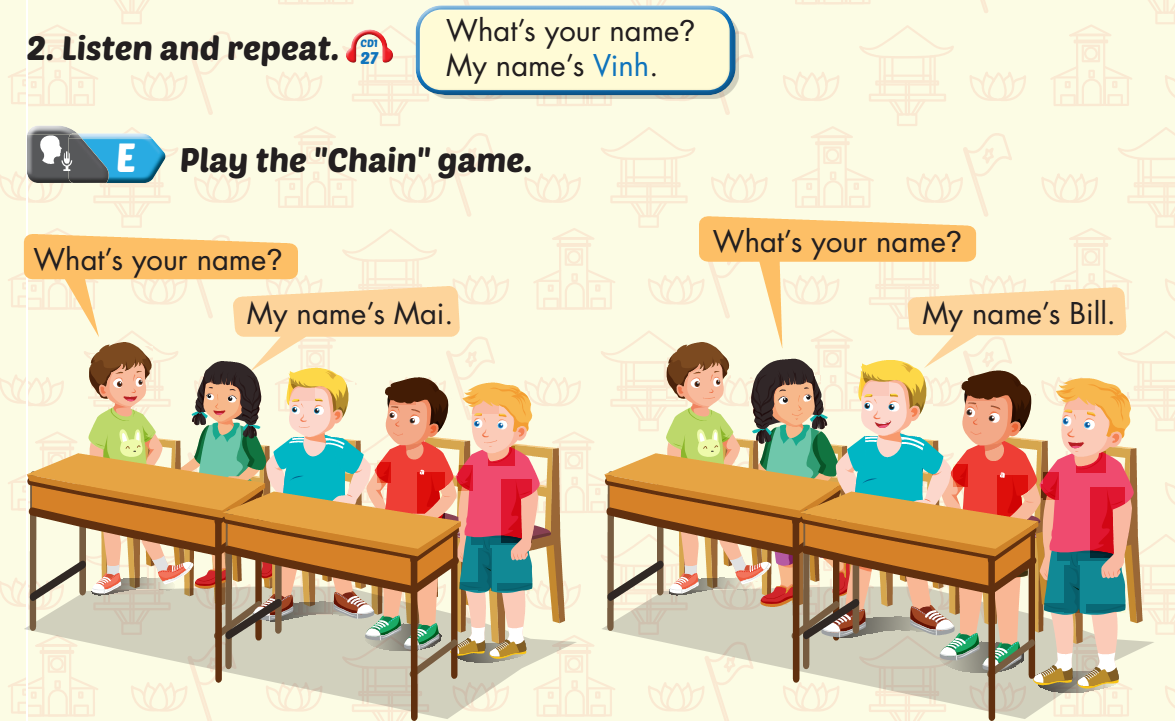 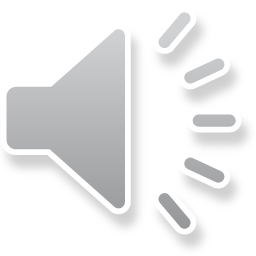 [Speaker Notes: Click on the words, they will move and match up with the pictures.]